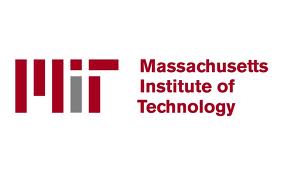 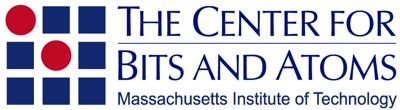 Growing->Living->Self Replicating Hardware MAS.S62 FAB23.13.12
1] Self Repairing Hardware
Exponential Increase in Yield
2] Growing Hardware
Geometric Speed Up in Manufacturing Time:
Define Points (serial) – 
Fill in space by growing (Parallel)
Self Repairing Hardware
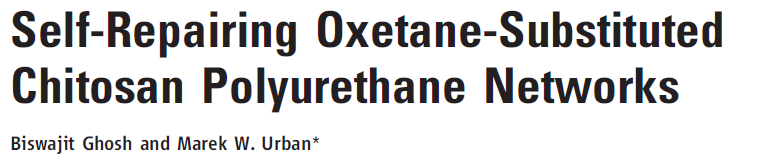 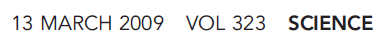 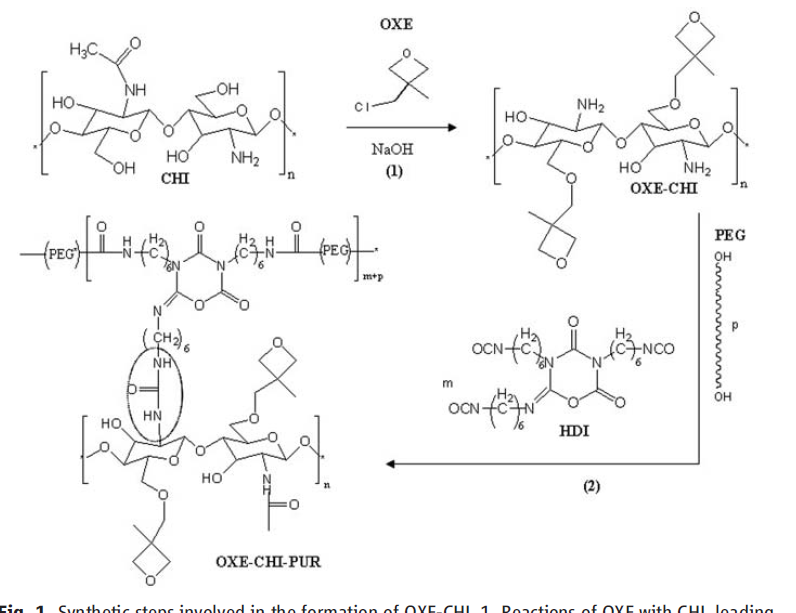 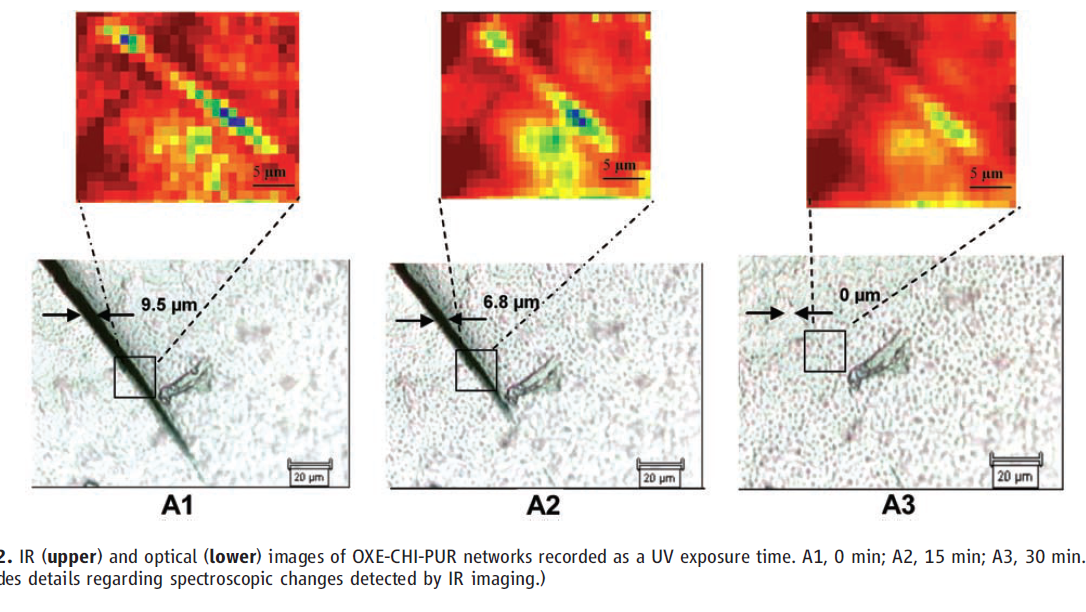 http://www.youtube.com/watch?v=Kp2uVMrXTyY
Self Repairing Hardware
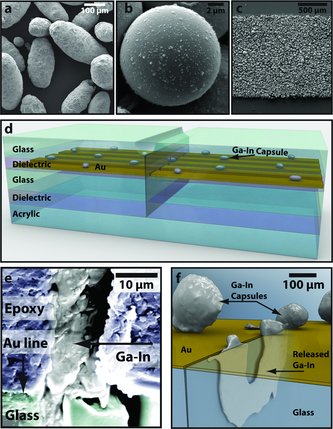 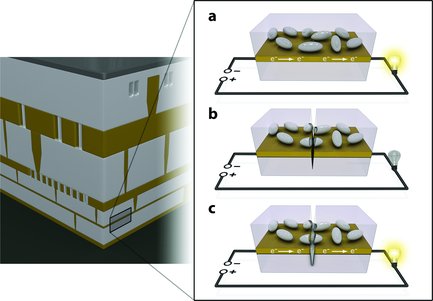 http://www.physorg.com/news/2012-01-battery-thyself-self-repairing-batteries.html
Wiley Online Library
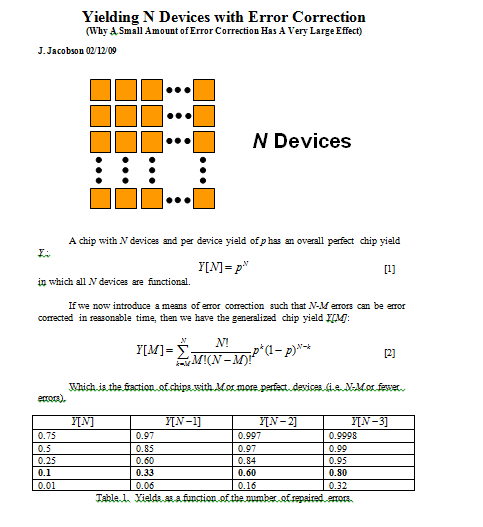 LASER CVD TFT REPAIR
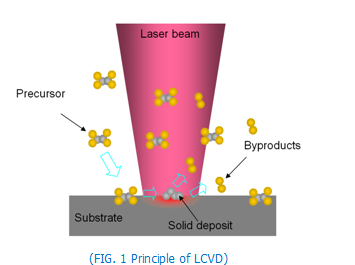 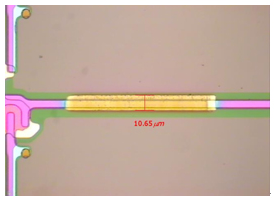 http://laser.gist.ac.kr/board/bbs/board.php?bo_table=rese_02
Self-Compensating OLED TFT
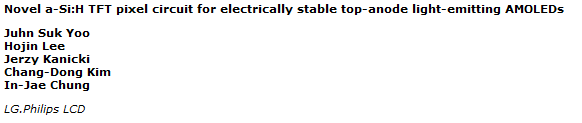 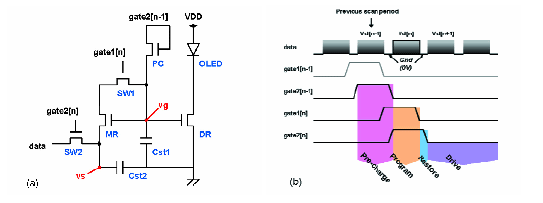 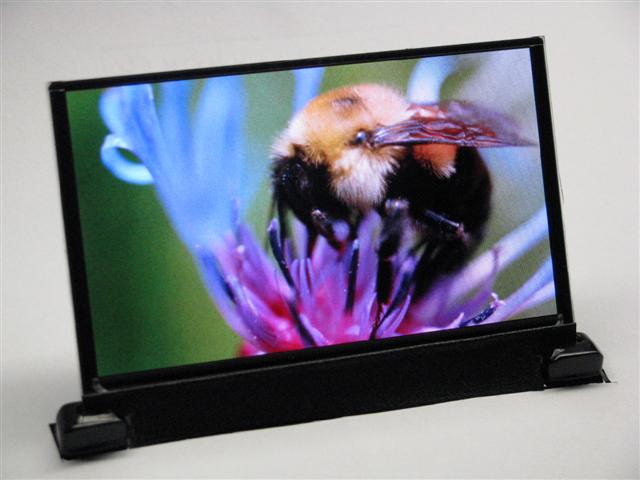 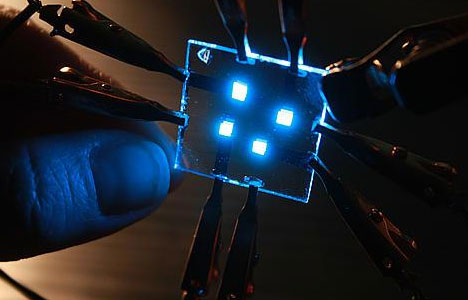 http://www.treehugger.com/clean-technology/blue-oled-efficiency-boosted-25.html
http://www.informationdisplay.org/article.cfm?year=2007&issue=08&file=art10
http://www.zdnet.com/blog/gadgetreviews/bigger-cheaper-oled-displays-dupont-can-print-them/14843
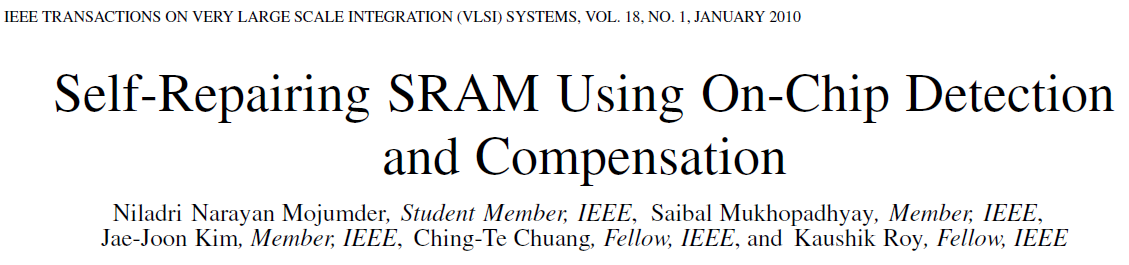 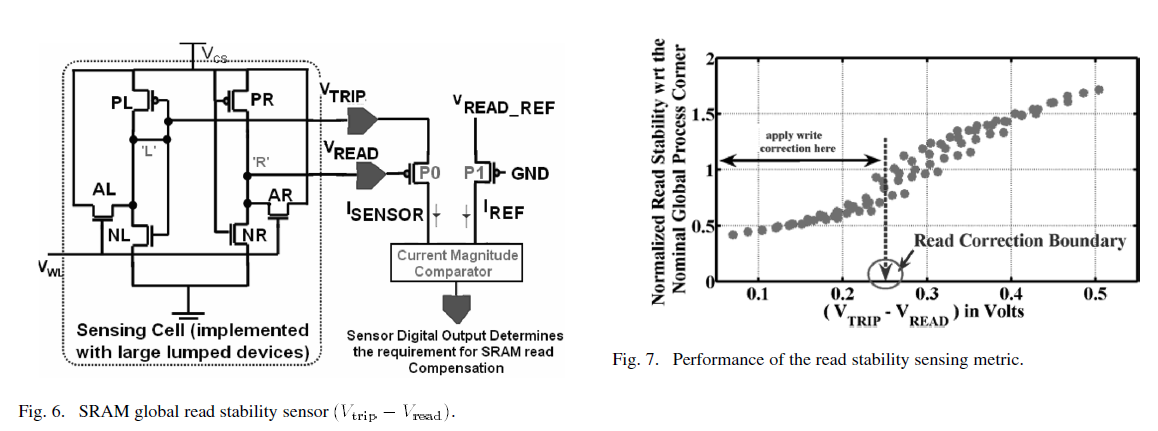 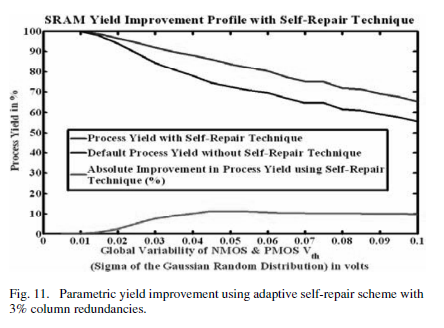 Growing Hardware
Programmable NanoWire Growth
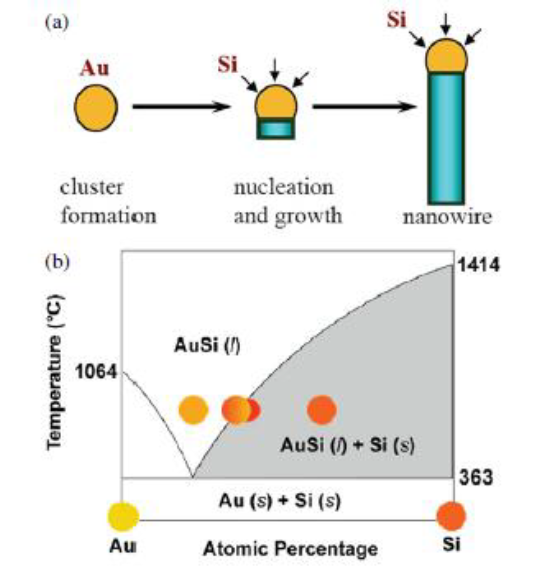 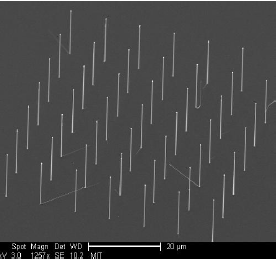 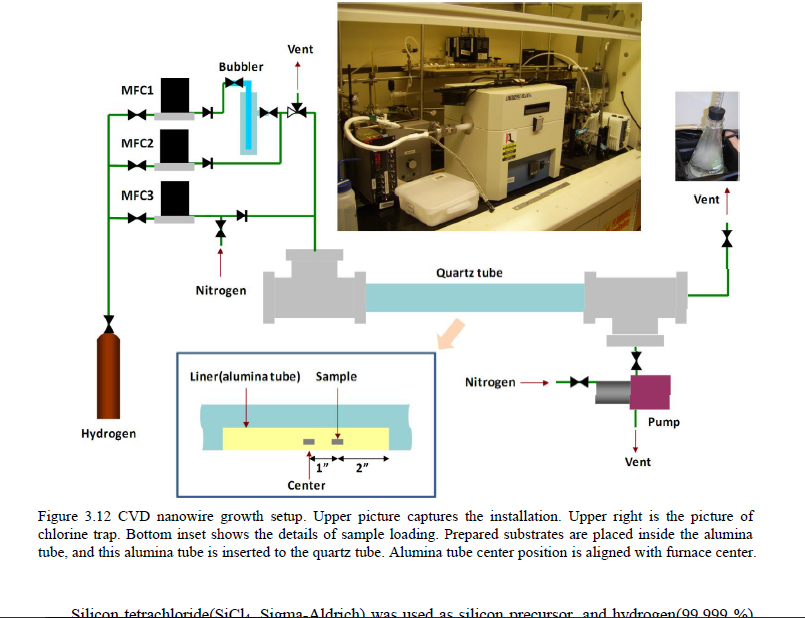 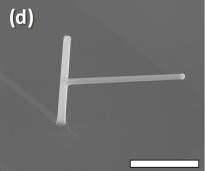 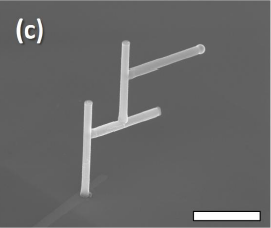 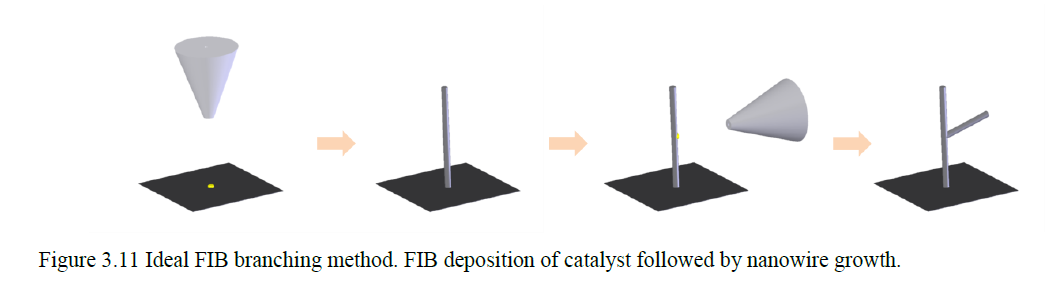 http://dspace.mit.edu/bitstream/handle/1721.1/69240/775669073.pdf?sequence=1
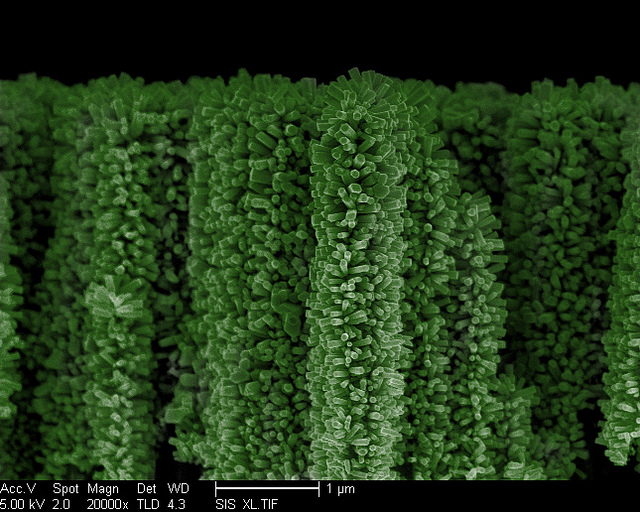 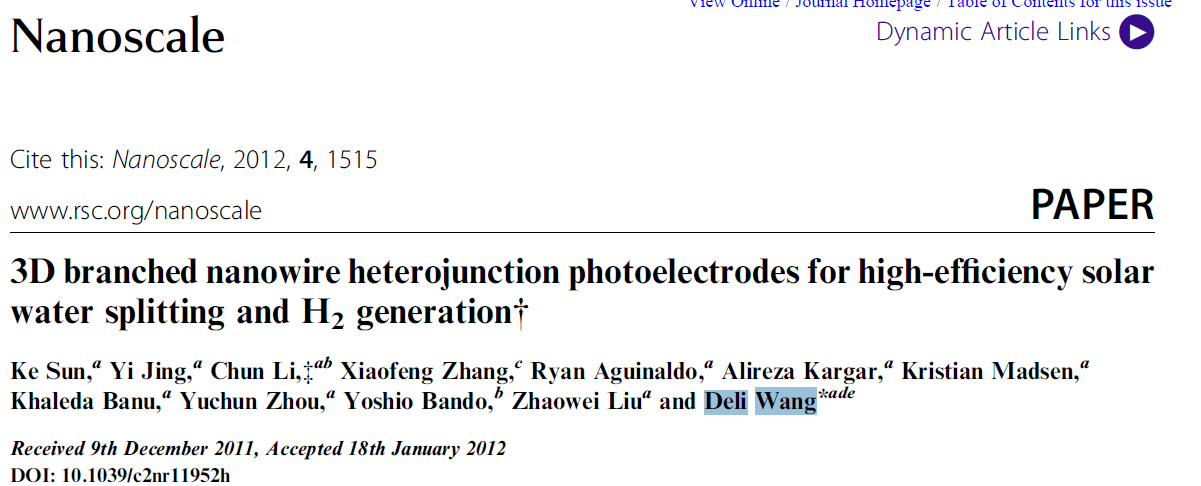 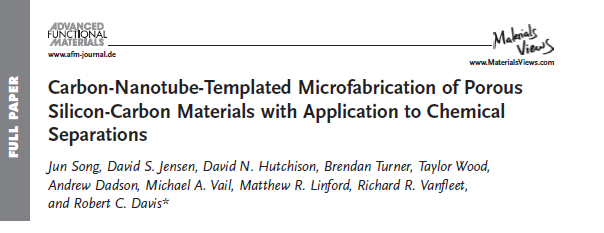 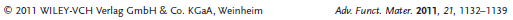 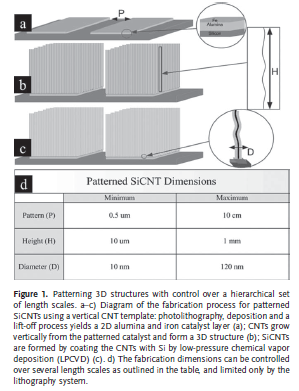 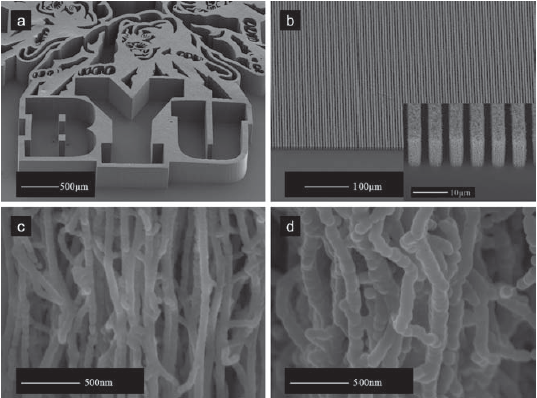 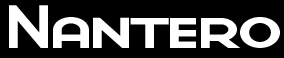 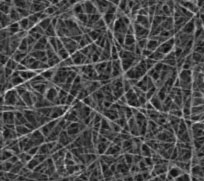 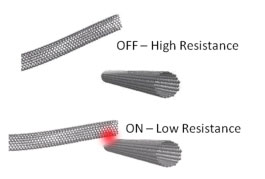 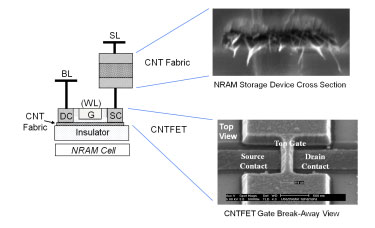 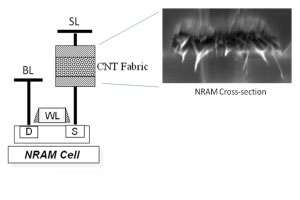 Nanopearls
Toward Direct Synthesis and Programmed Assembly of Nanocrystals
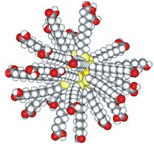 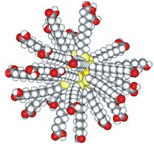 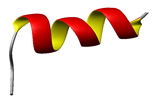 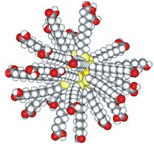 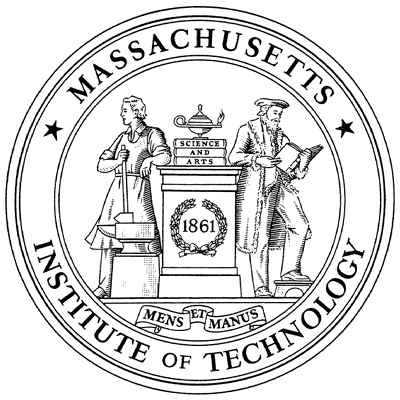 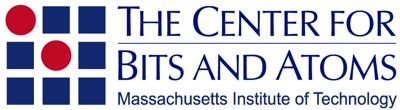 Nanocrystal Building Blocks
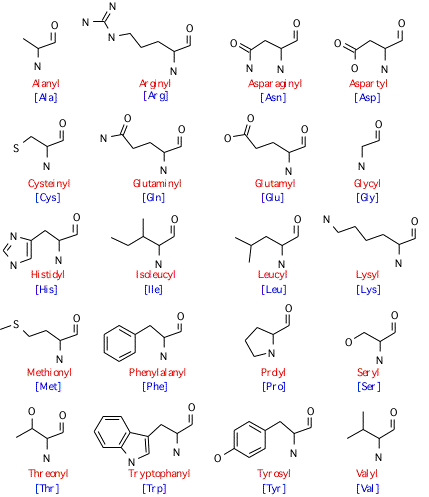 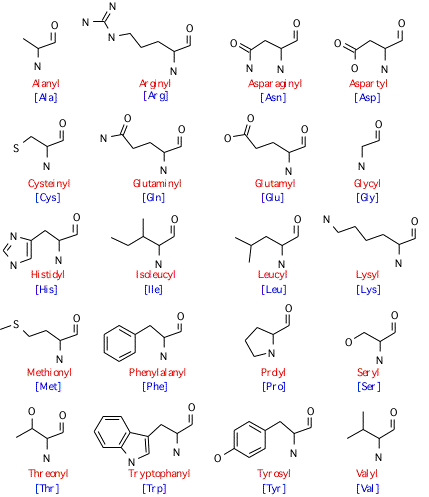 COOH
COOH
NH2
NH2
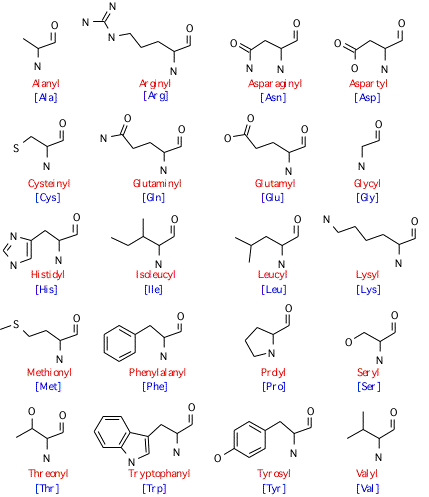 COOH
COOH
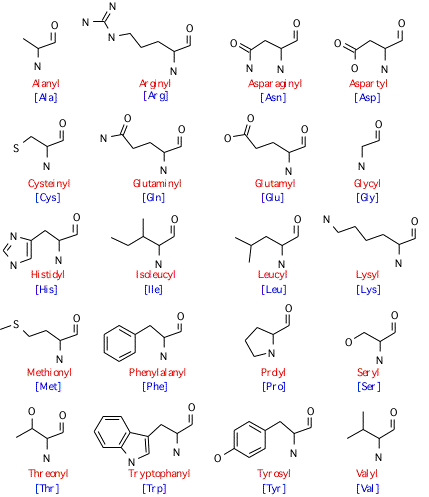 NH2
NH2
COOH
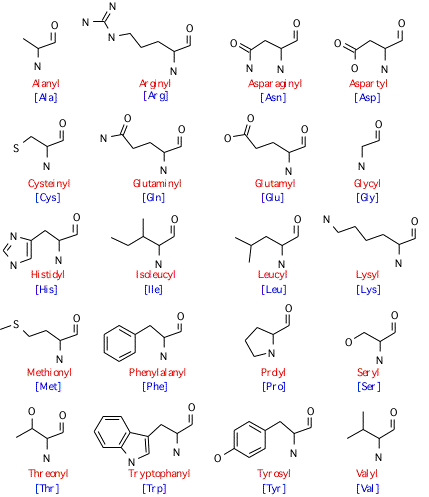 NH2
Natural amino acids
Amino acid-nanocrystals
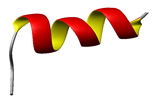 Identification of Monofunctionalized Nanocrystals
Nanocrystal Dimers
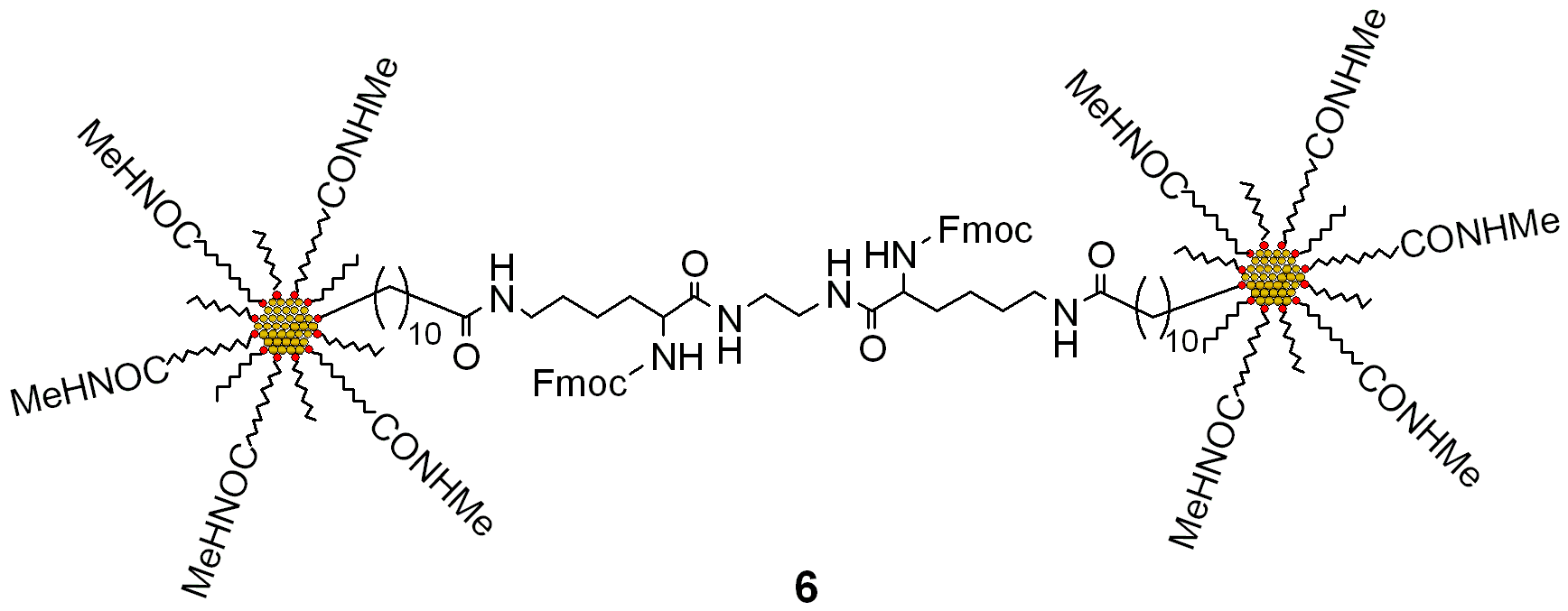 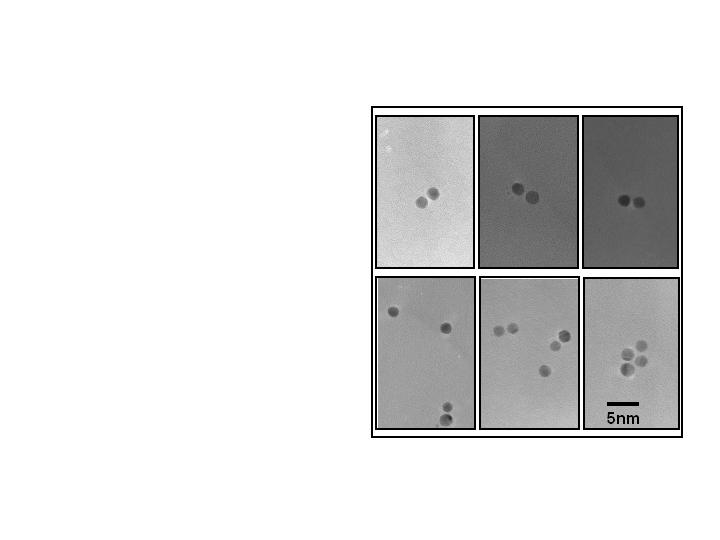 10 nm
At least 60% of Nanocrystals are monofunctionalized.
Ethylene Diamine bridge created with coupling reagent diisopropylcarbodiimide
Ribosome Assembly of Au Nanoparticles
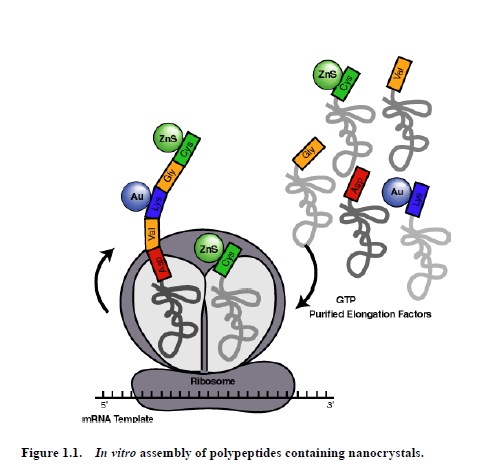 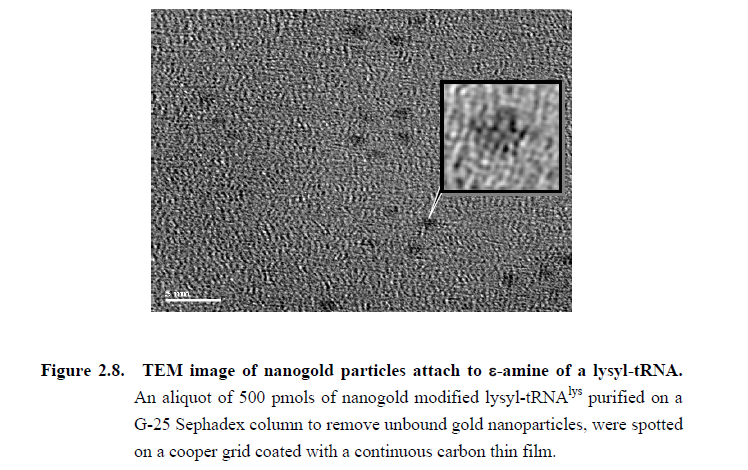 https://www.lib.utexas.edu/etd/d/2005/paveld16453/paveld16453.pdf
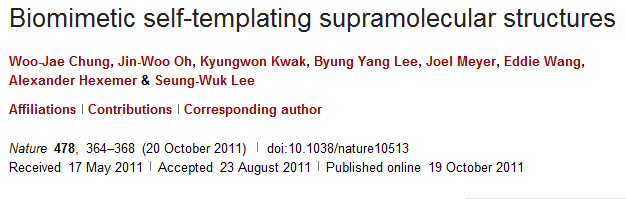 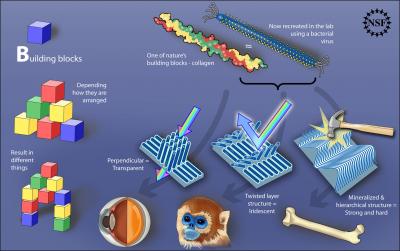 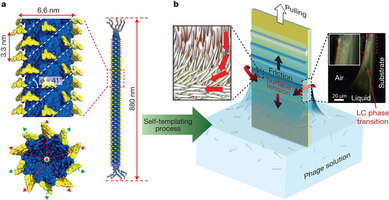 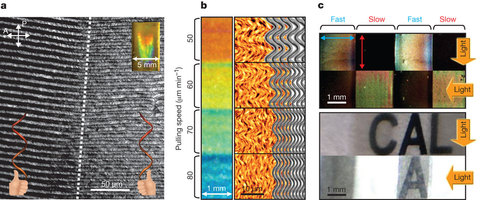 http://www.nature.com/nature/journal/v478/n7369/extref/nature10513-s2.mov
http://www.ucl.ac.uk/GeolSci/micropal/diatom.html
Silicateins
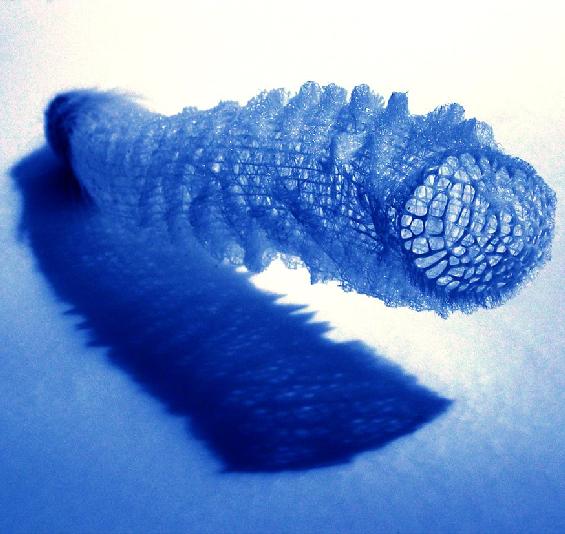 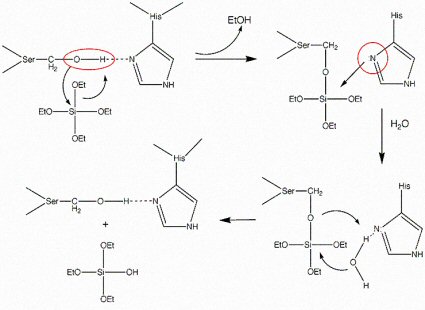 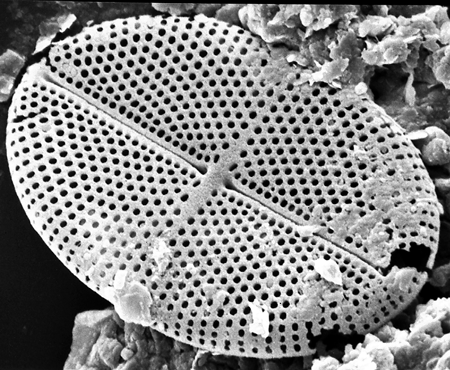 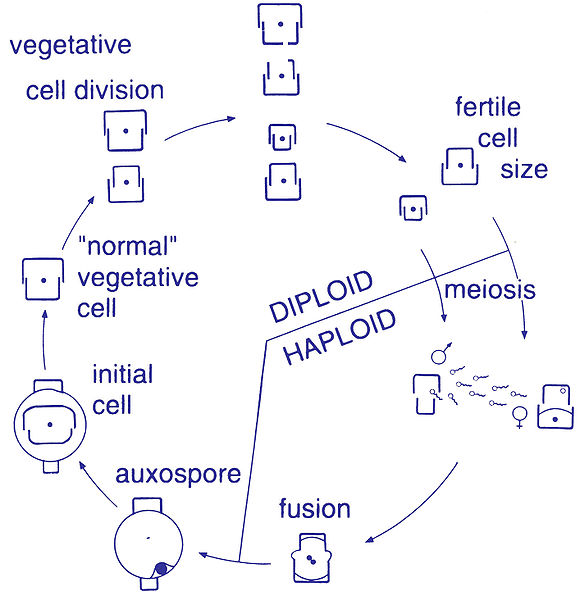 http://staff.science.uva.nl/~jaapk/BIOMINTEC.html
http://www.princeton.edu/~cml/html/research/silicatein.html
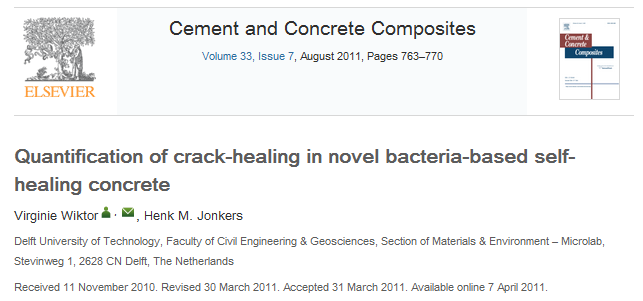 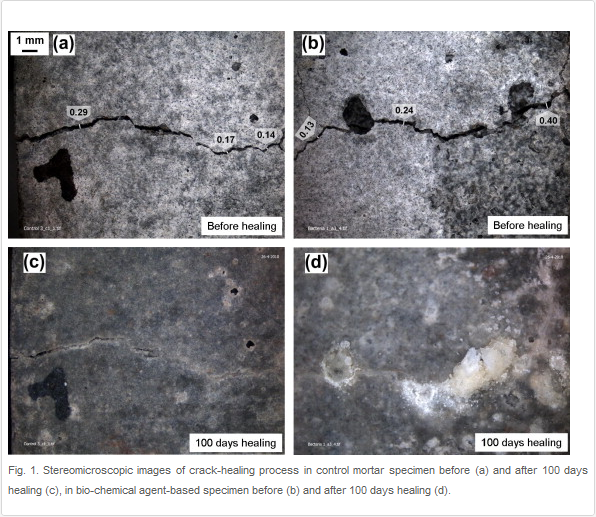 Arbitrarily Programmable Synthetic Diatoms
Idea 1:
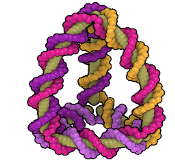 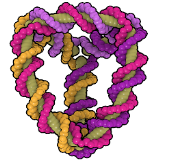 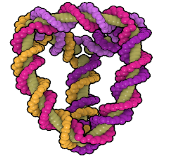 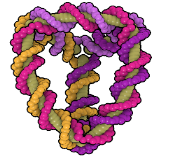 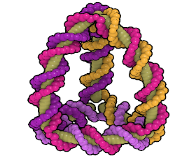 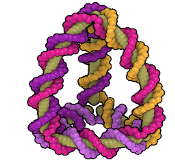 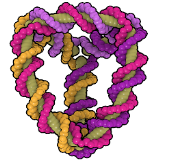 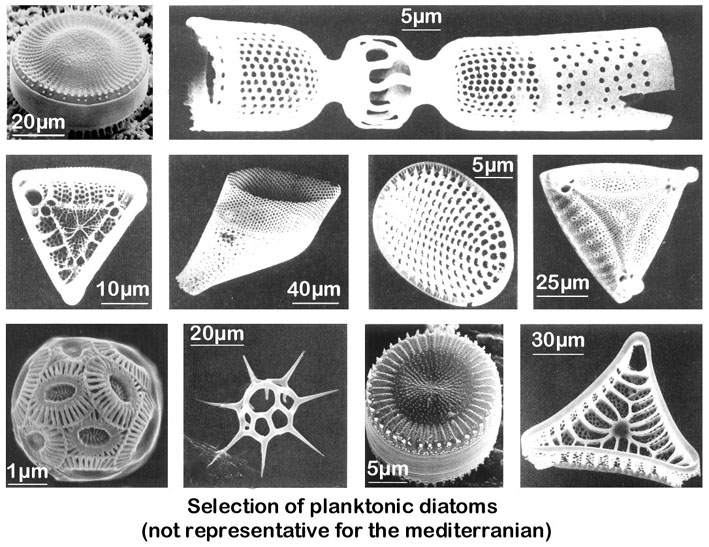 Shapes governed by protein phase separations. Limited programmability of shape.
Genomic DNA (or mRNA) is structured as DNA Origami.
Proteins(e.g.silacateins,phytochelatans) direct the assembly of inorganic materials (e.g. silica , nanoparticles at particular points on the DNA lattice.
E. Coli: ~ 1 polymerase per 80,000 bases
Phusion: 66 bases / second.  Kapa2G 1000 bases per second.  Structures 1.5-20 minutes.
Proposal
DNA as structural material
MultiCellular Structures  
DNA Origami + Fastest polymerases
Idea 2:
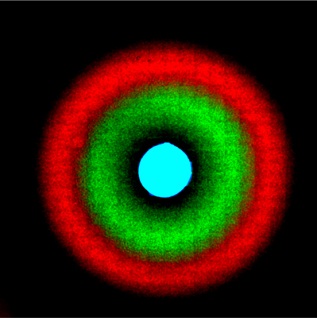 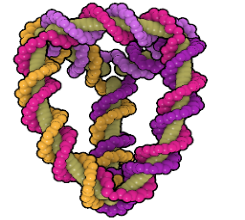 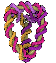 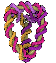 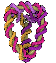 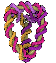 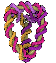 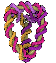 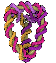 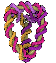 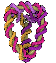 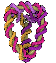 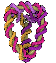 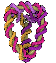 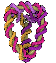 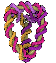 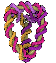 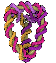 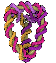 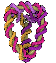 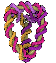 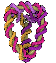 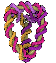 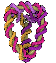 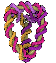 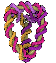 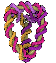 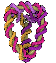 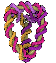 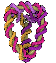 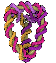 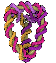 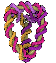 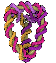 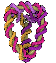 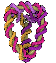 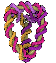 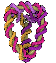 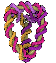 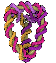 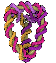 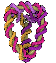 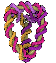 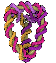 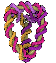 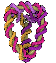 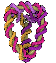 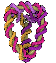 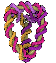 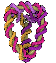 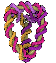 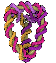 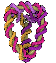 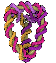 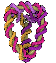 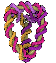 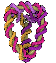 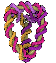 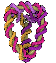 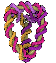 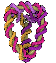 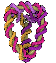 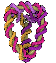 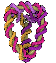 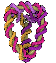 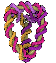 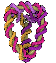 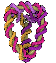 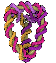 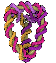 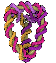 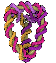 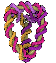 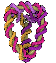 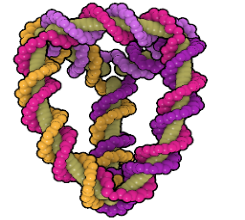 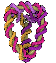 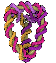 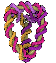 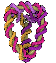 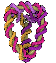 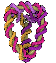 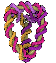 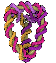 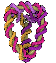 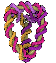 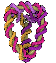 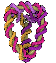 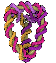 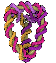 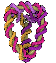 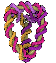 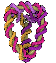 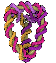 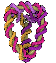 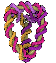 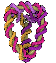 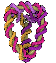 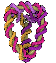 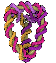 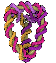 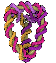 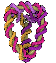 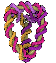 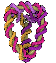 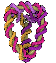 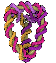 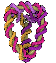 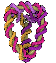 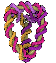 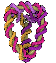 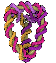 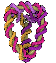 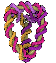 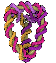 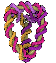 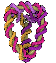 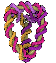 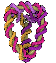 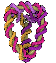 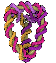 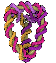 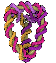 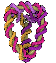 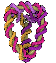 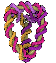 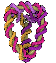 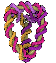 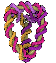 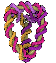 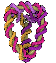 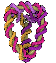 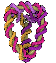 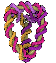 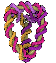 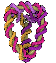 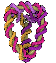 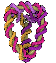 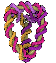 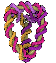 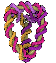 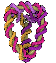 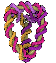 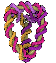 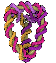 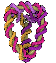 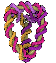 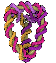 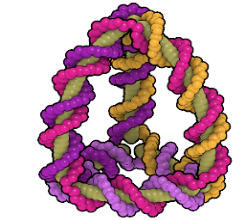 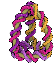 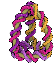 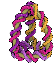 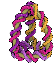 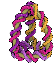 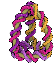 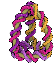 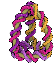 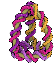 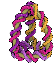 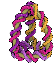 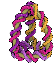 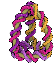 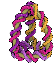 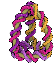 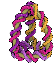 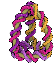 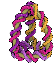 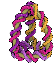 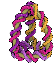 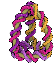 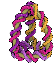 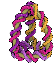 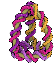 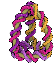 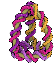 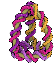 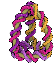 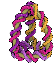 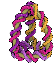 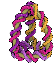 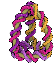 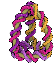 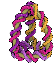 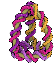 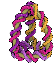 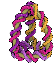 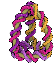 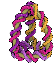 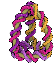 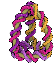 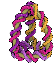 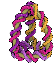 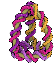 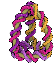 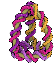 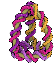 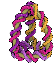 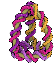 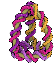 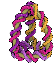 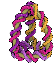 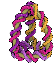 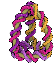 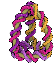 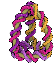 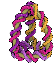 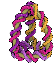 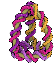 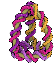 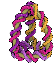 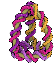 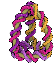 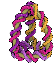 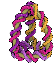 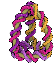 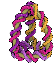 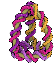 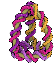 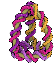 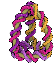 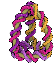 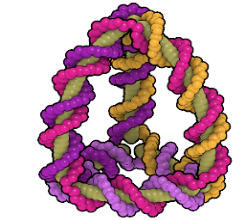 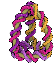 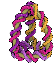 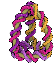 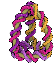 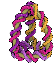 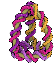 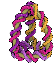 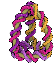 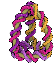 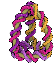 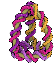 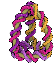 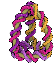 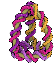 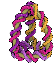 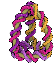 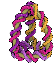 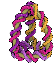 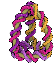 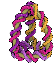 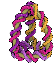 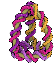 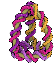 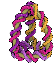 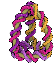 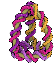 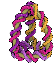 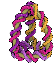 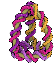 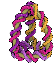 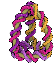 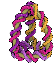 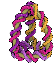 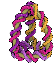 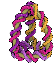 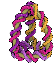 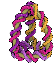 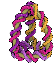 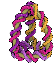 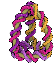 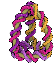 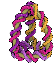 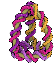 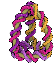 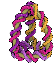 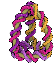 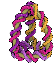 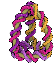 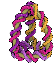 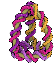 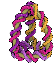 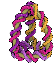 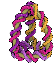 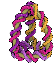 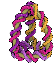 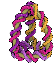 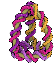 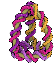 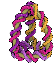 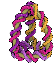 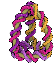 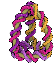 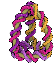 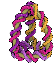 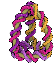 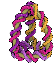 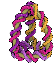 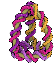 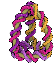 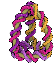 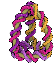 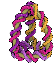 Weiss Lab
2 MB per um3 of volume
Structure
Metallization
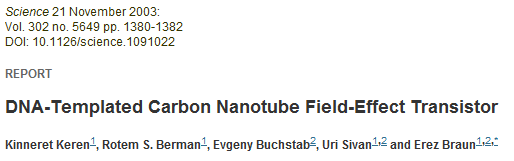 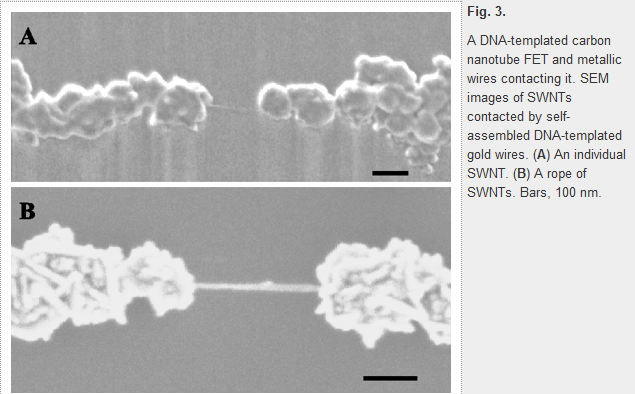 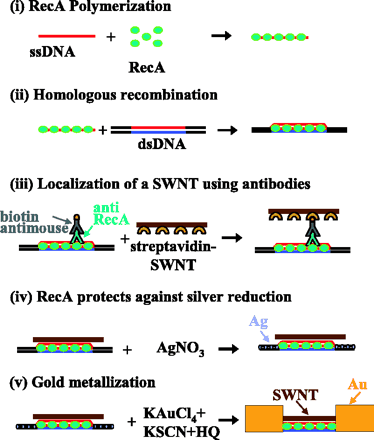 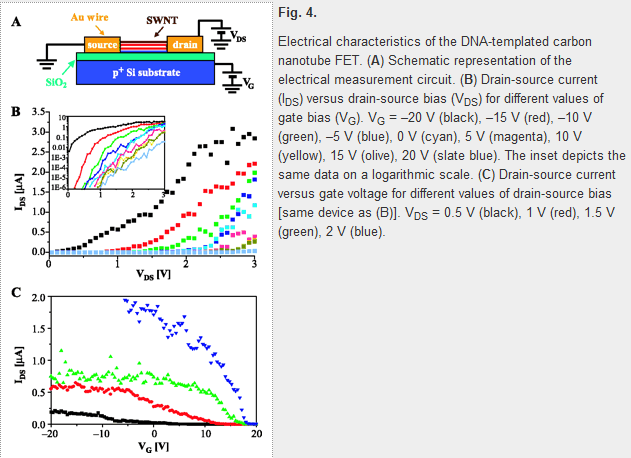 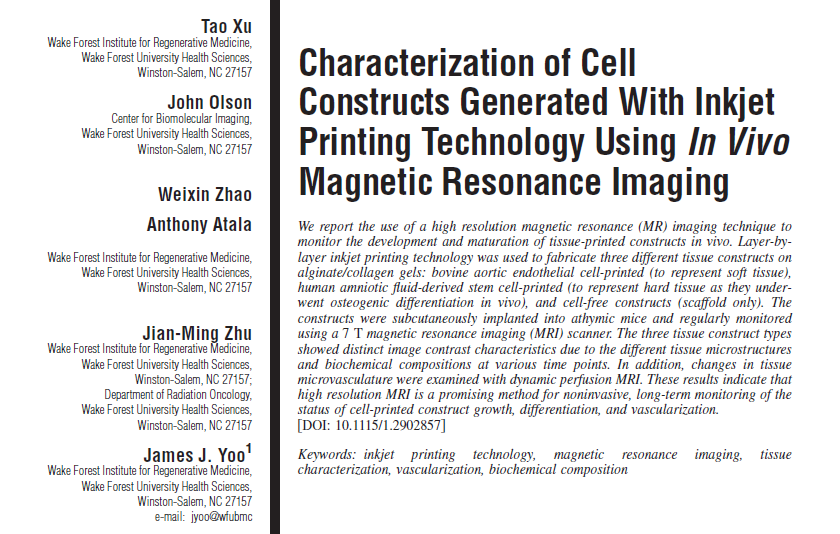 Tissue Printing
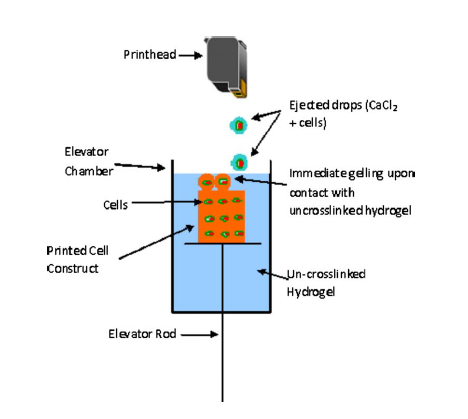 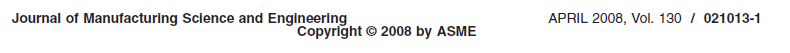 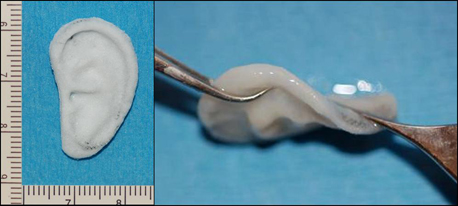 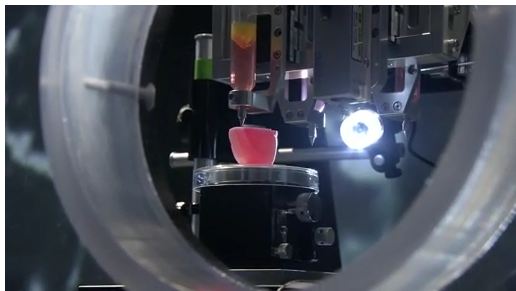 http://www.makerbot.com/blog/2011/03/08/3d-printing-an-organ-live-onstage-at-ted/
http://www.massgeneral.org/research/researchlab.aspx?id=1129
What Biology Does

Self Replicating
Exponential Growth
Solar Powered
What Milli-Biology Does


Programmable Folding
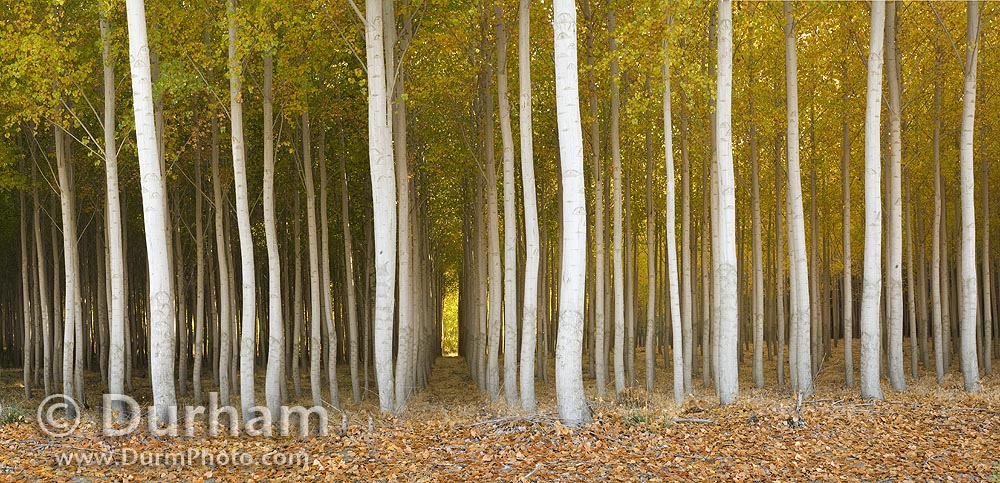 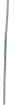 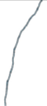 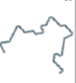 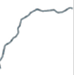 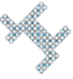 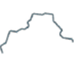 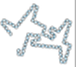 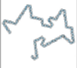 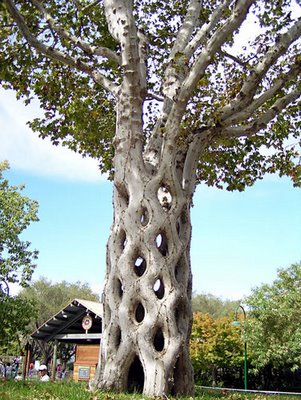 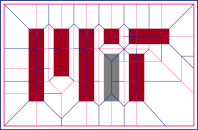 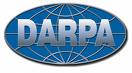 Can We Combine 
the Two?
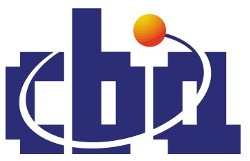 Jacobson/Gershenfeld
Millibiology
Can We Program the Growth of Plants?
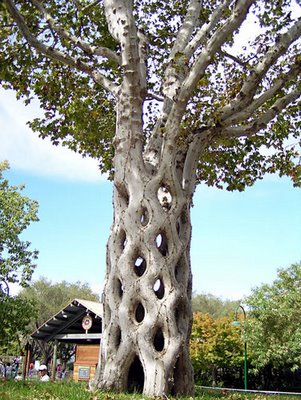 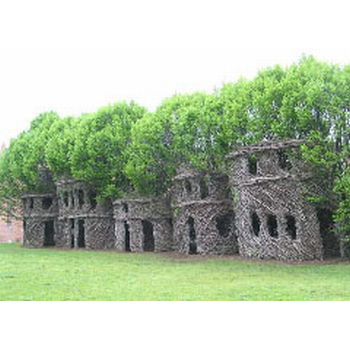 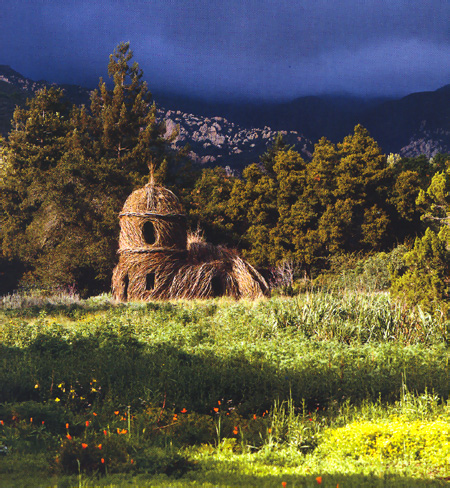 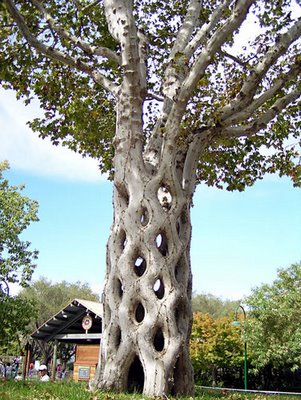 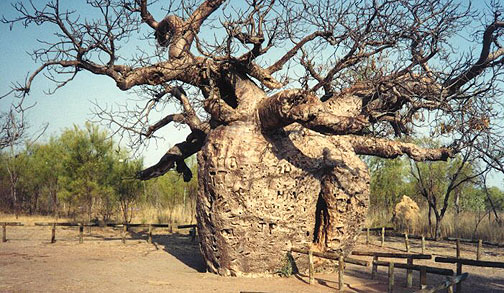 http://www.galenfrysinger.com/Photos/australia48.jpg
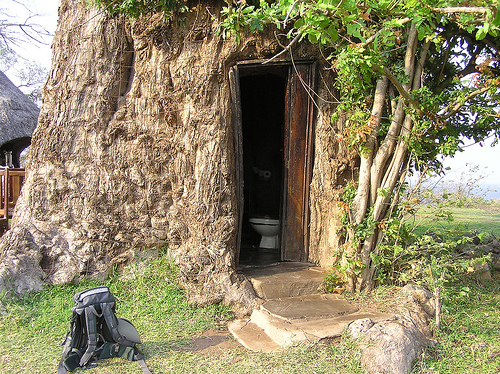 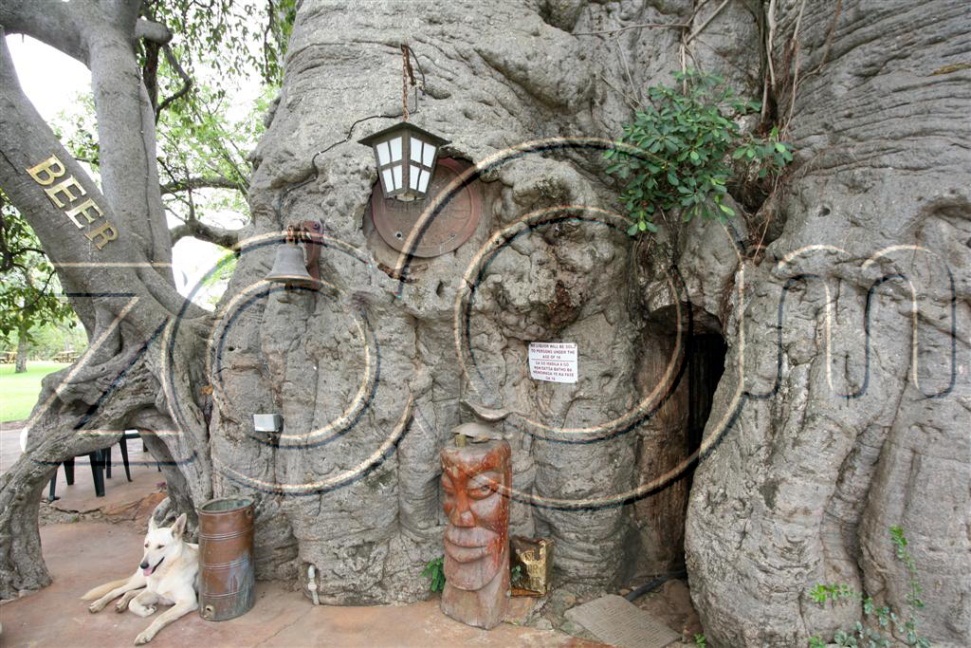 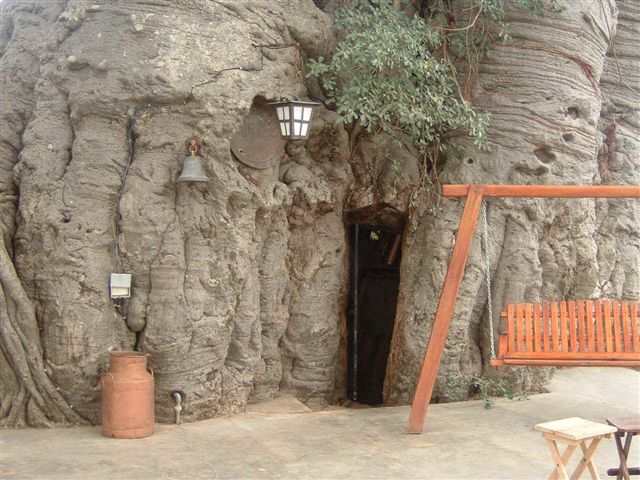 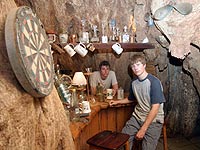 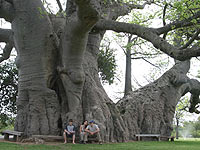 http://www.trak.co.za/Baobab_Tree_-_Pub_Entrance.JPG
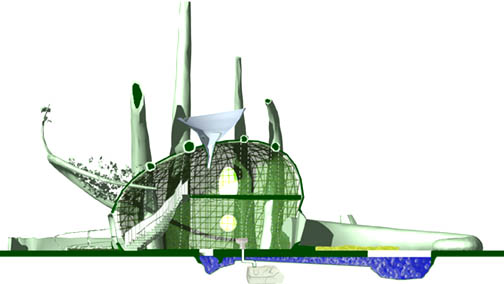 Fab Tree Hab
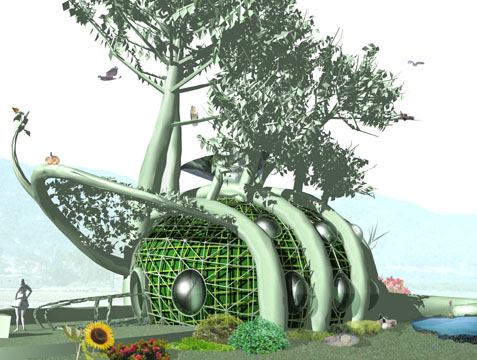 Massachusetts Institute of TechnologyTeam H.E.D. [Human Ecology Design]Mitchell Joachim, Ph.D.Lara Greden, Ph.D. Javier Arbona, M.S.
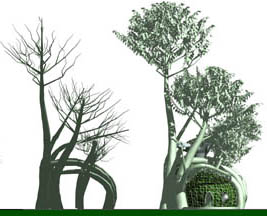 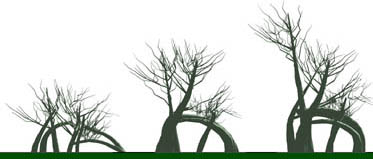 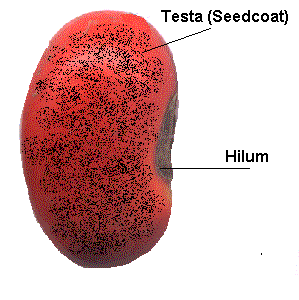 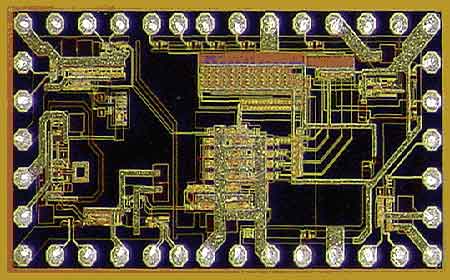 Hybrid Bio-Silicon Seeds
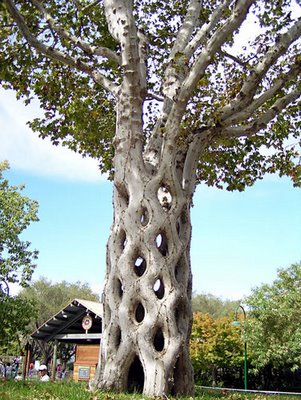 Millibot
Bamboo – MilliBio Bot Hybrid
Bamboo: Growth Rate - 2 Inches per hour!
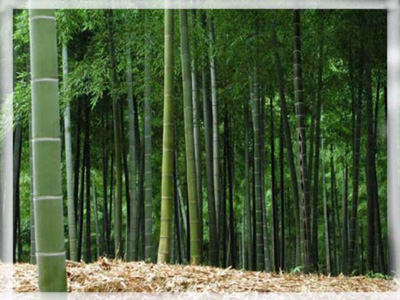 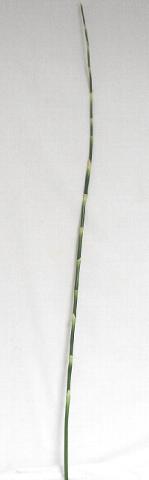 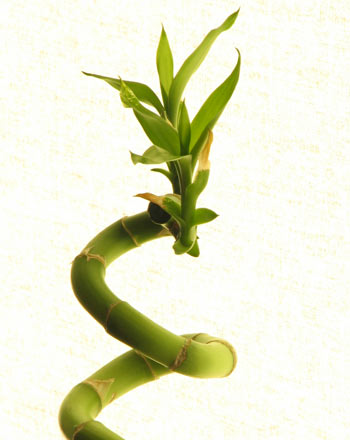 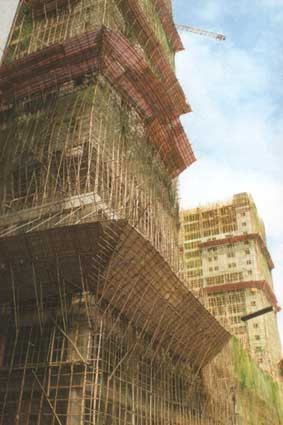 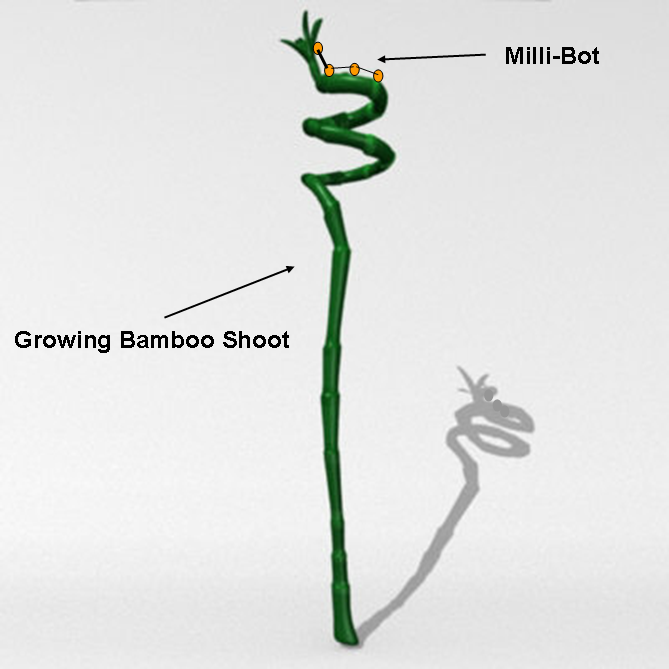 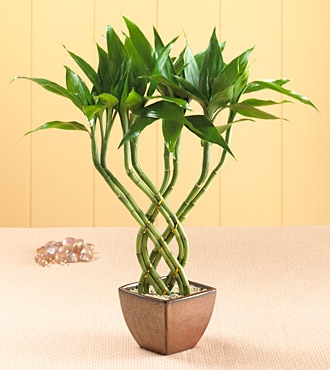 Thank You
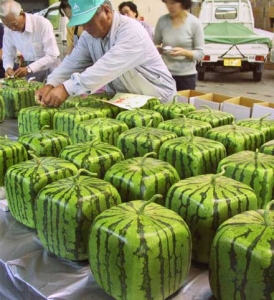 Self Repairing Wall
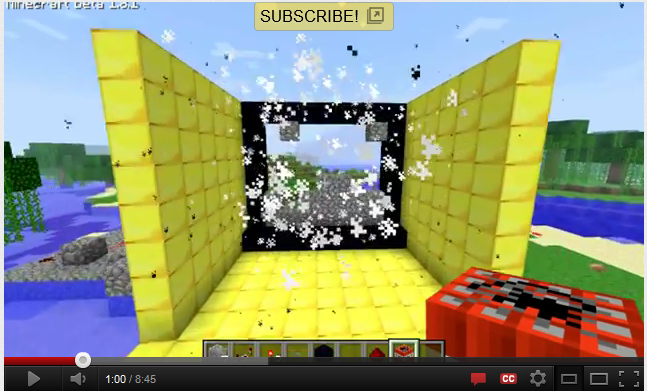 http://www.youtube.com/watch?v=WHw0XVLI0a8
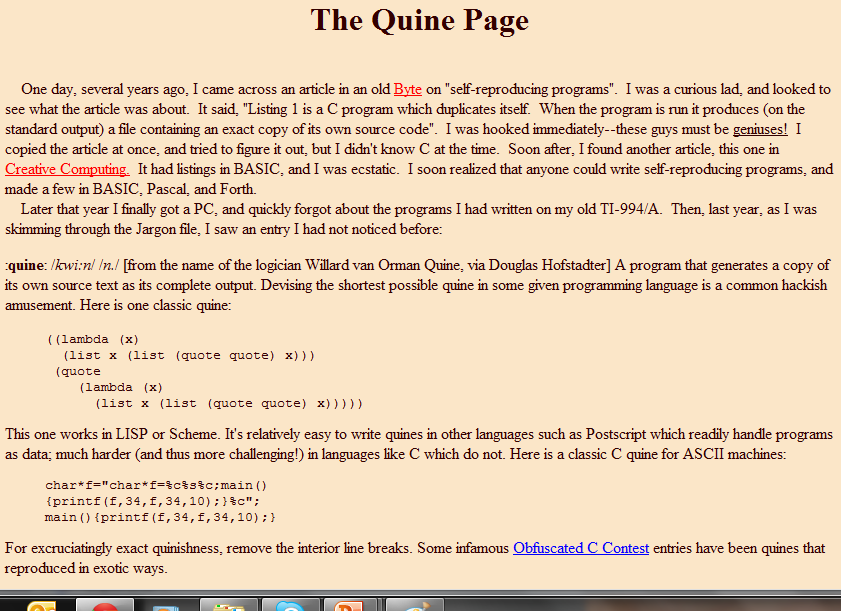 Quine
http://www.nyx.net/~gthompso/quine.htm#variations